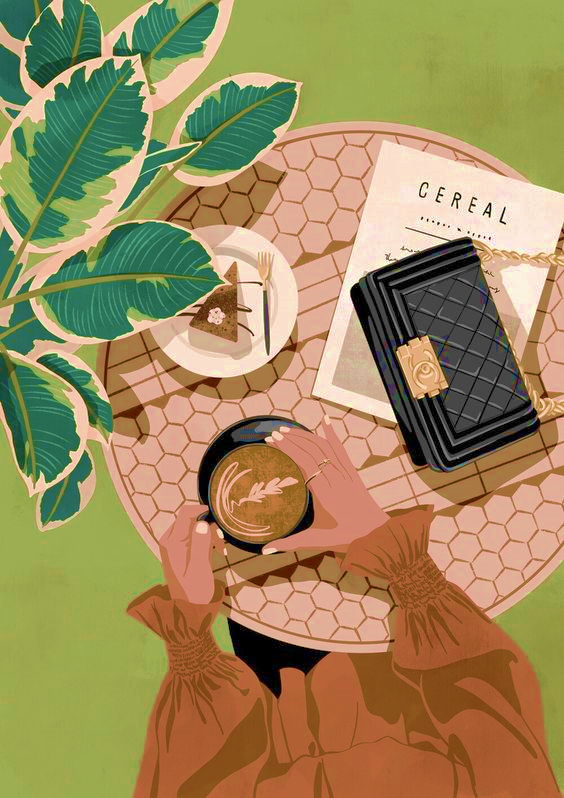 Возможности применения ИКТ на уроках математики в пятых классах
Подготовила Шабалина Мария Федоровна
Актуальность использования ИКТ
Электронный документооборот – не дань моде, а показатель ответственности реалиям.
Использование разных форм организации деятельности учащихся
Современно
Будущее
Развивающие задания
Ручная работа
Учитель выступает не в роли источника информации, а в роли консультанта
Подход в обучении (индивидуальный, дифференцируемый)
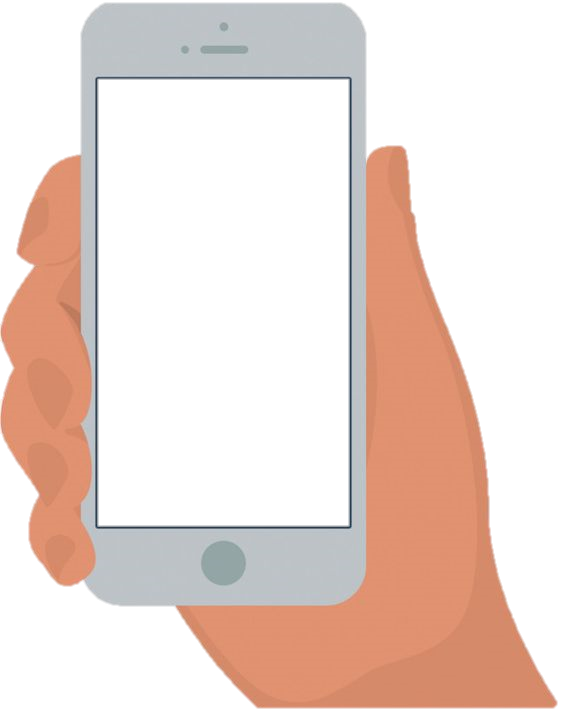 Цель исследования –изучить возможности применения информационно--коммуникационых технологий (ИКТ) в процессе обучения математике.
Основные цели применения ИКТ в обучении
Повысить качество и 
разнообразить усвоение учебного материала
Активизация учебно-познавательной 
деятельности обучающихся
Привить навыки самоконтроля учащимся
Повысить компьютерную грамотность
Задачи исследования
Изучить теоретические основы организации обучения с применением ИКТ.
Провести опытно-практическую работу по внедрению разработанных материалов в основной школе при изучении математики.
01
03
Разработать методические рекомендации по созданию и применению интерактивных заданий  на уроках математики.
02
Преимущества и новизна в использовании ИКТ
Также новизна заключается в создании методических рекомендаций (которых нет в свободном доступе) по применению ИКТ на уроках математики
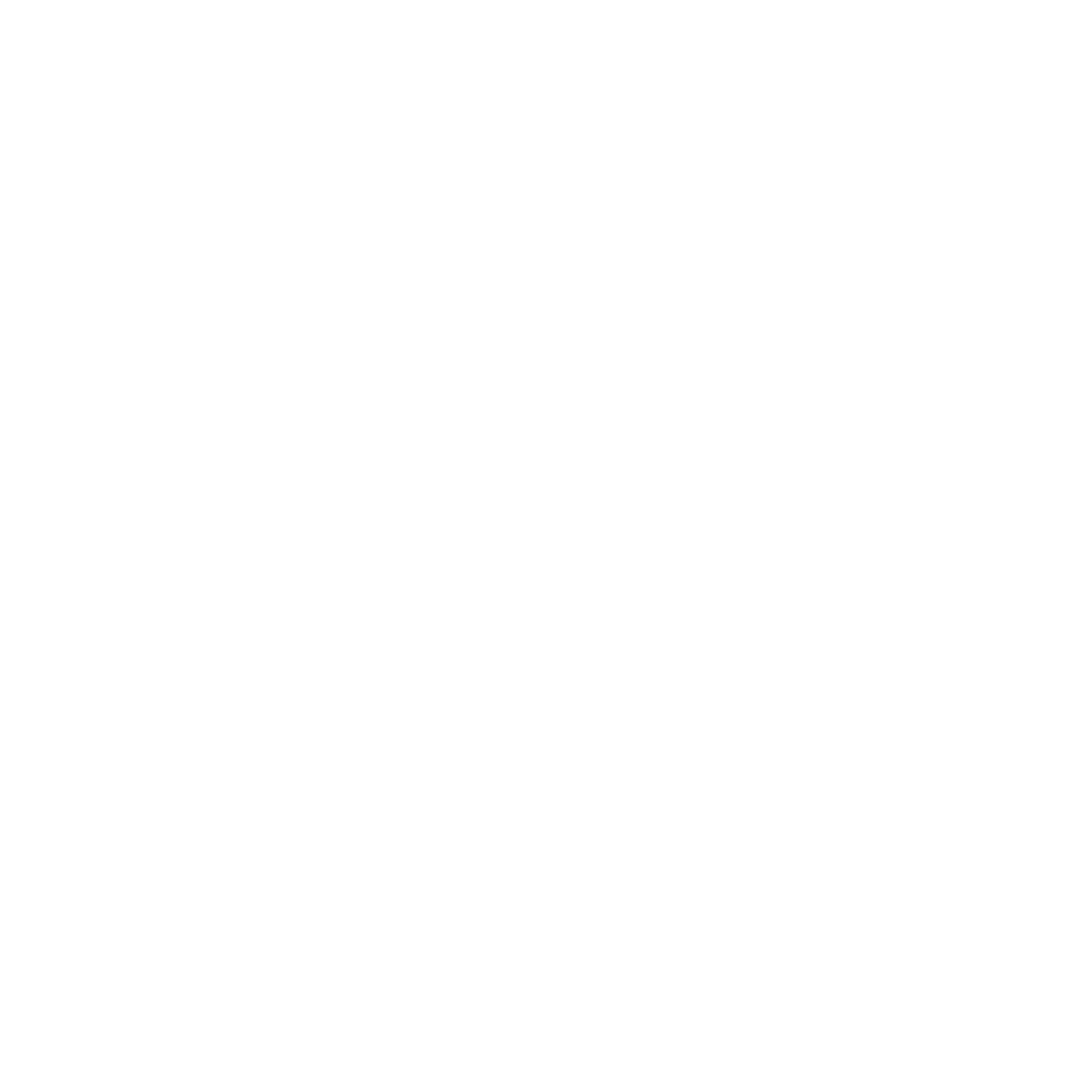 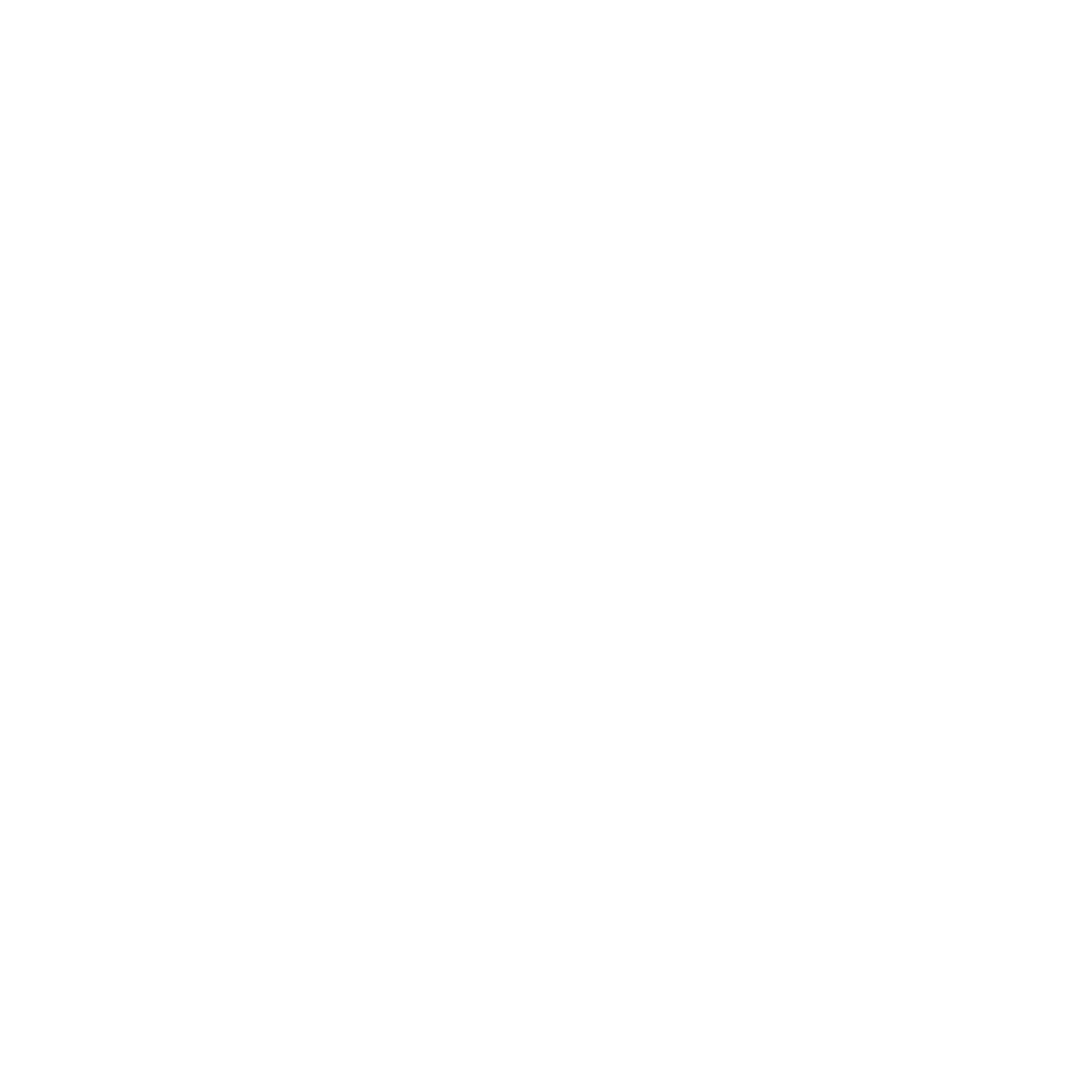 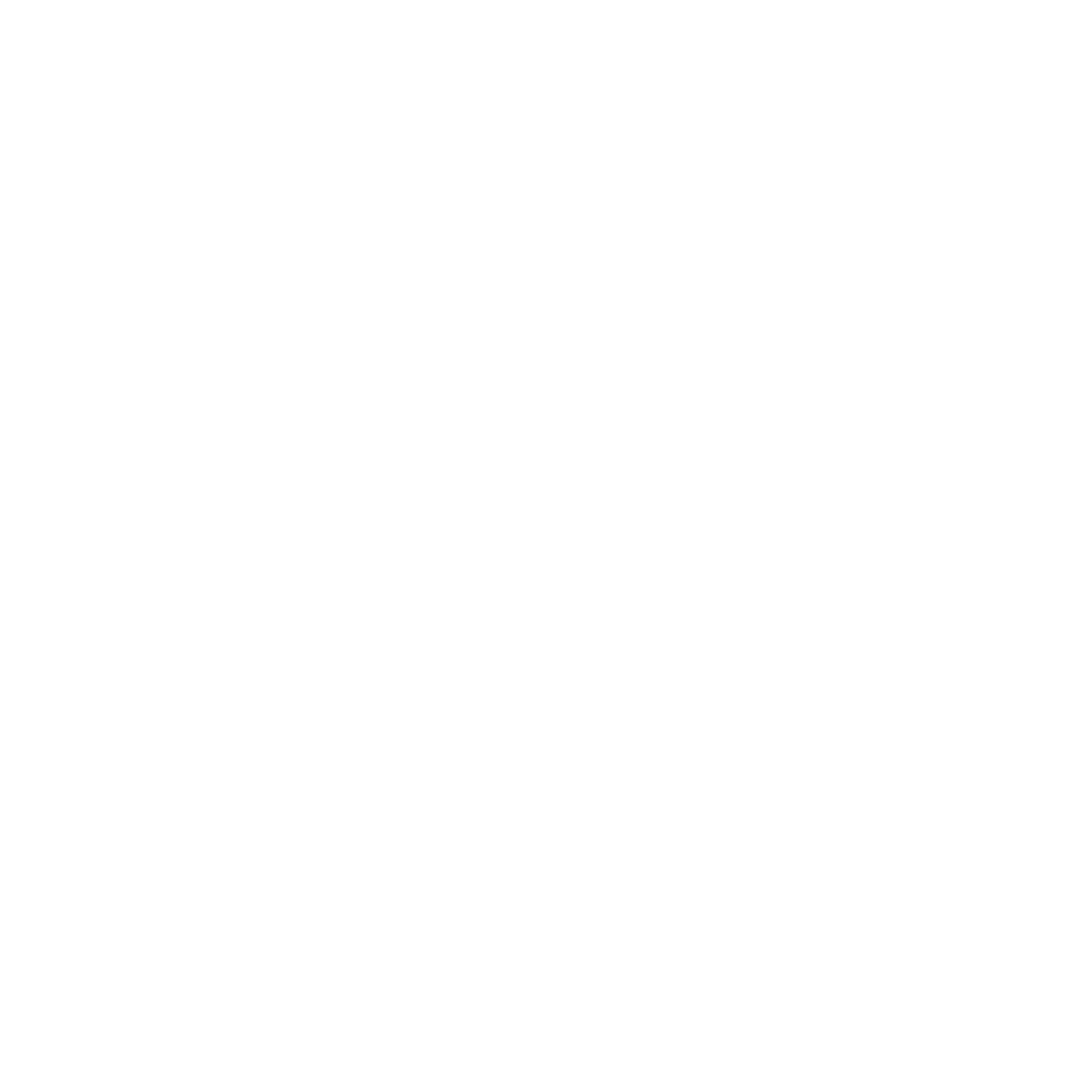 Эко логичность
Мгновенность
Разнообразие форм
Использование разных форм организации деятельности учащихся
Не дань моде, а показатель ответственности реалиям
Обратная связь каждому
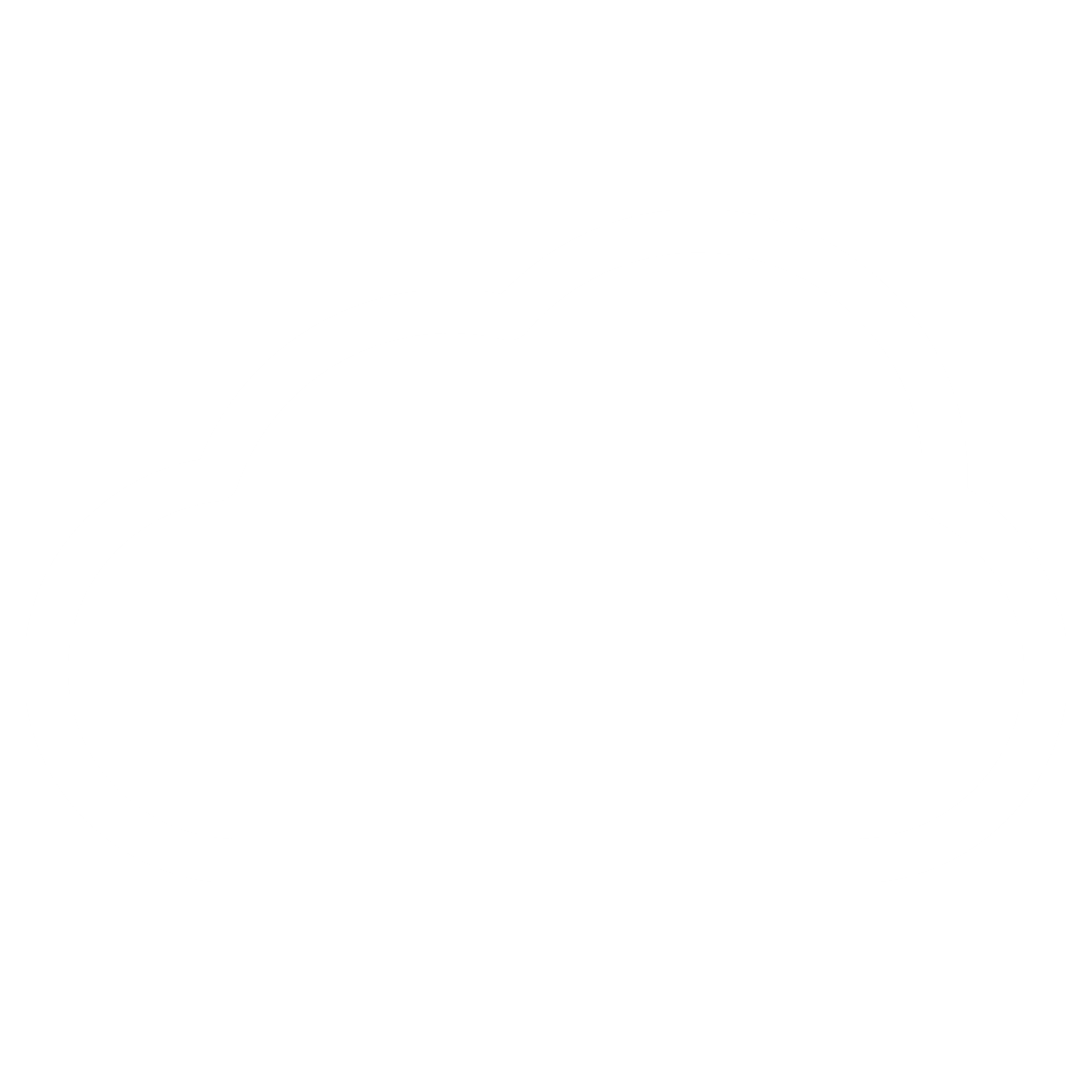 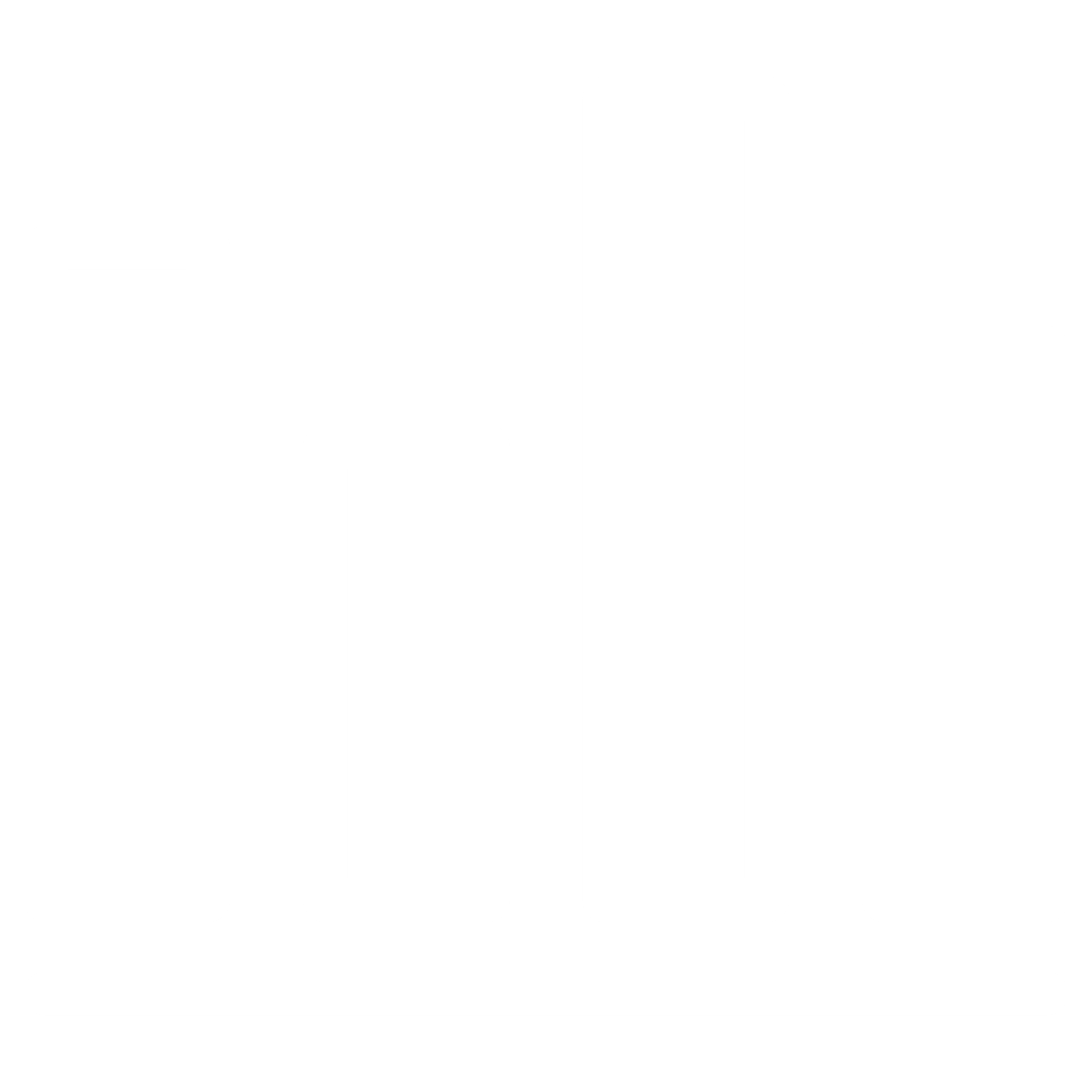 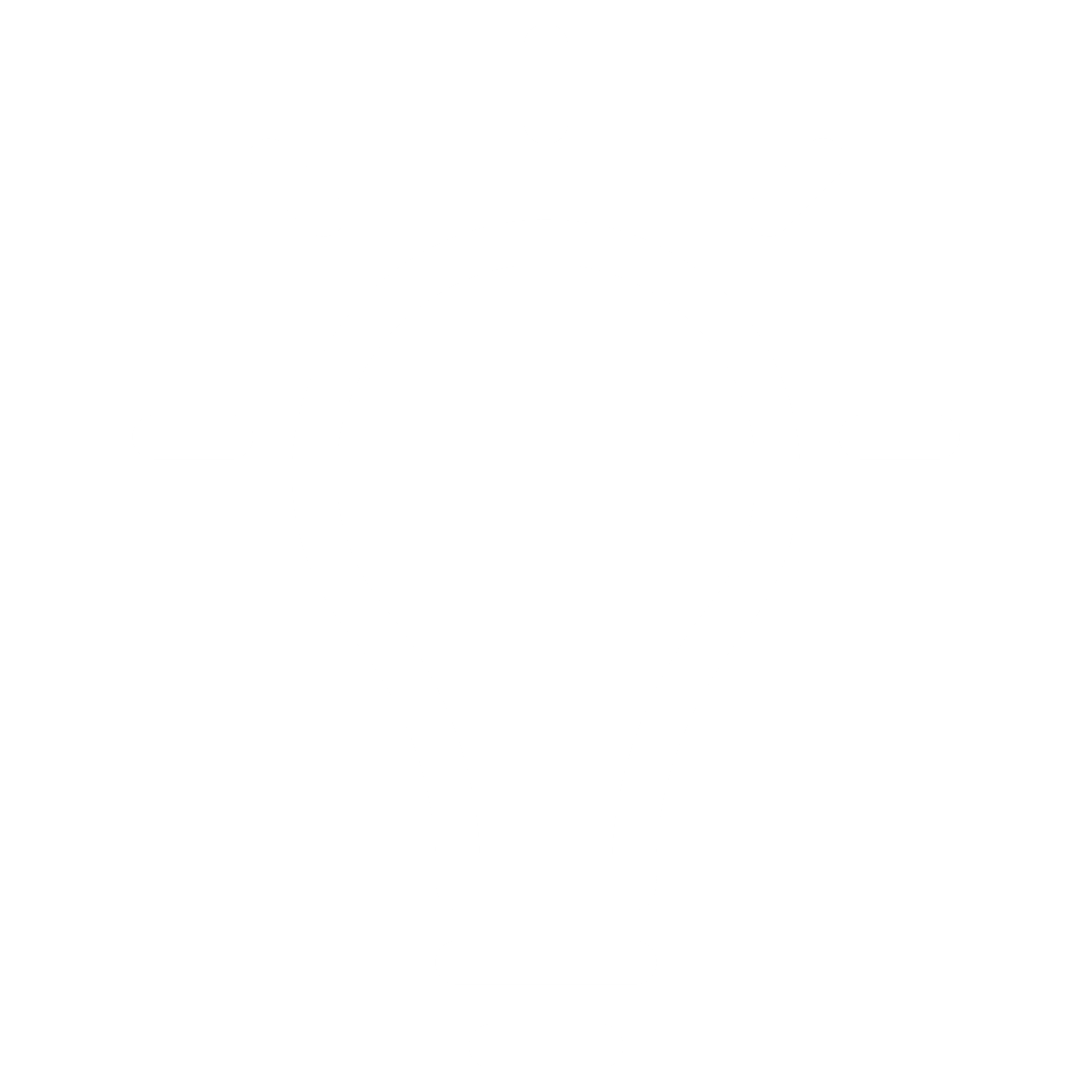 Вклад в будущее
Вовлеченность
Диагностика «тогда, сейчас, завтра»
Разные форматы подачи информации и способов коммуникации для обсуждения
Все созданные тетради можно использовать вторично
Отображение проблем
Данный проект будет направлен на разработку методических рекомендаций, а точнее в пошаговом консультировании внедрения ИКТ в образовательный процесс
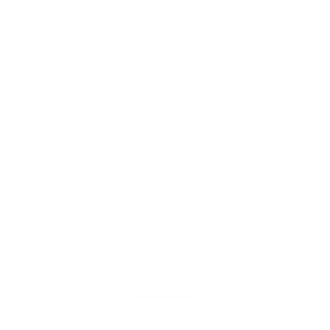 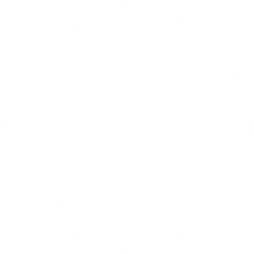 ШАГ
ШАГ
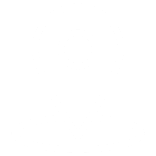 Стоит учитывать возрастные особенности учащихся
03
ШАГ
05
01
«Что? Где? Зачем? Почему»
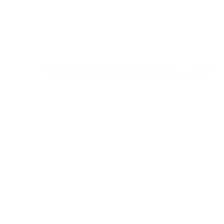 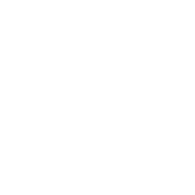 Шкала 
заданий
Временные
 рамки 
и 
материальное благо
ШАГ
02
ШАГ
04
Сроки реализации
Все этапы будут реализованы течении данного учебного года
1 часть
Теоретическое обоснование темы, анализ сайтов и инструментов для создания заданий с применением ИКТ
2 часть
Опыт и анализ практической работы
3 часть
Подведение итогов научной деятельности
Практическая значимость: в ходе проведения исследовательской работы будет создана методическая копилка, в которой  будут разработки интерактивных заданий с помощью онлайн сервисов которые в дальнейшем можно использоваться на уроках математики.

А также разработаны методические рекомендации по применению и внедрению ИКТ в процессе обучения математике, которые могут использовать учителя в своей профессиональной деятельности.
В качестве эффективности применения ИКТ привожу пример опыт практической работы по применению электронной рабочей тетради на уроках математики в прошлом году в 6 «В» (ныне 7 «В») классе.
Обучение с помощью ЭРТ
Традиционная форма обучения
45%
30%
85%
78%
Вовлеченность в учебный процесс
Вовлеченность в учебный процесс
Качество полученных знаний
Качество полученных знаний